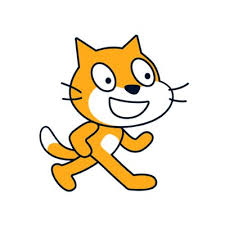 Initiation à la programmation Scratch

Lien vers la présentation Web : bit.ly/mst4dec20
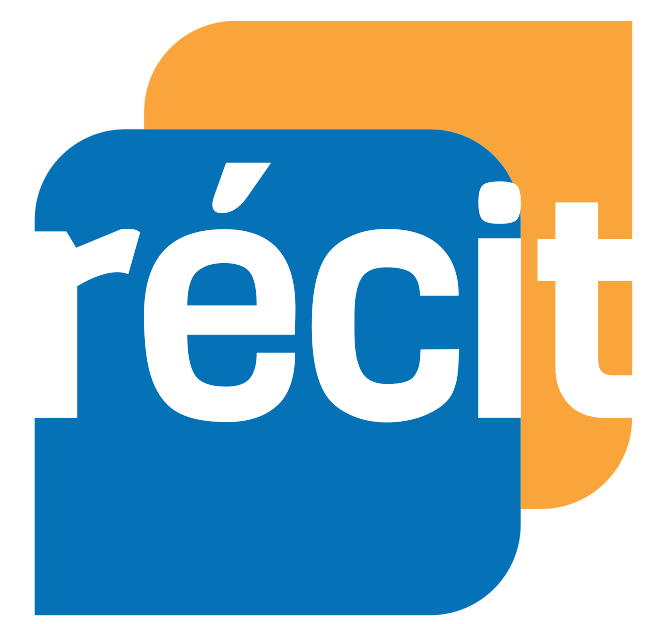 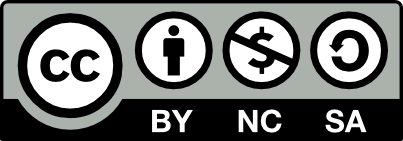 Ces formations du RÉCIT sont mises à disposition, sauf exception, selon les termes de la licence Licence Creative Commons Attribution - Pas d’Utilisation Commerciale - Partage dans les Mêmes Conditions 4.0 International.
[Speaker Notes: Lien de la présentation : http://bit.ly/mst4dec20
La présentation sera enregistrée. Si vous ne souhaitez pas que l’on voit qu’on vous voit, on vous invite à fermer votre caméra.]
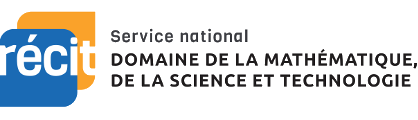 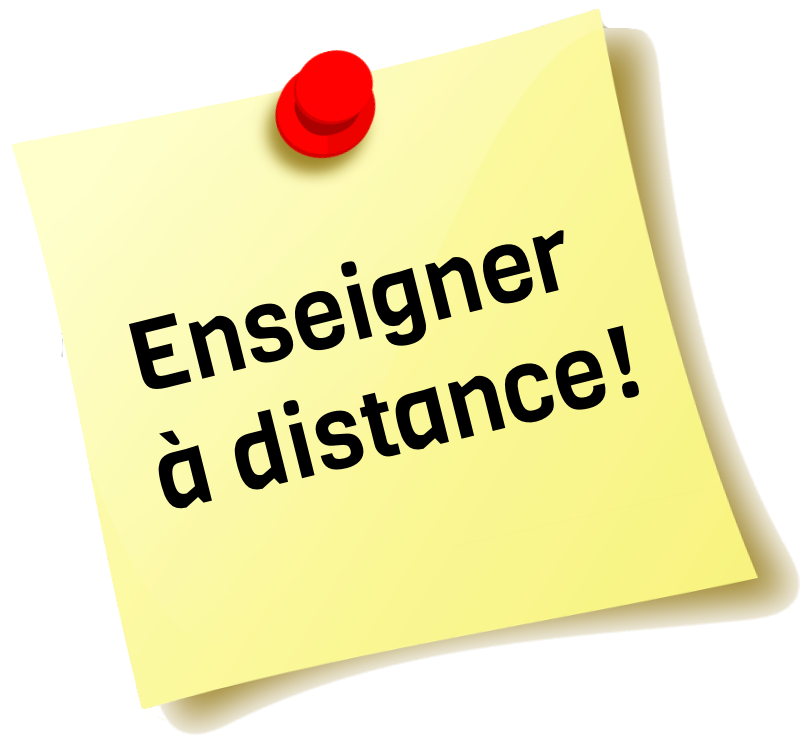 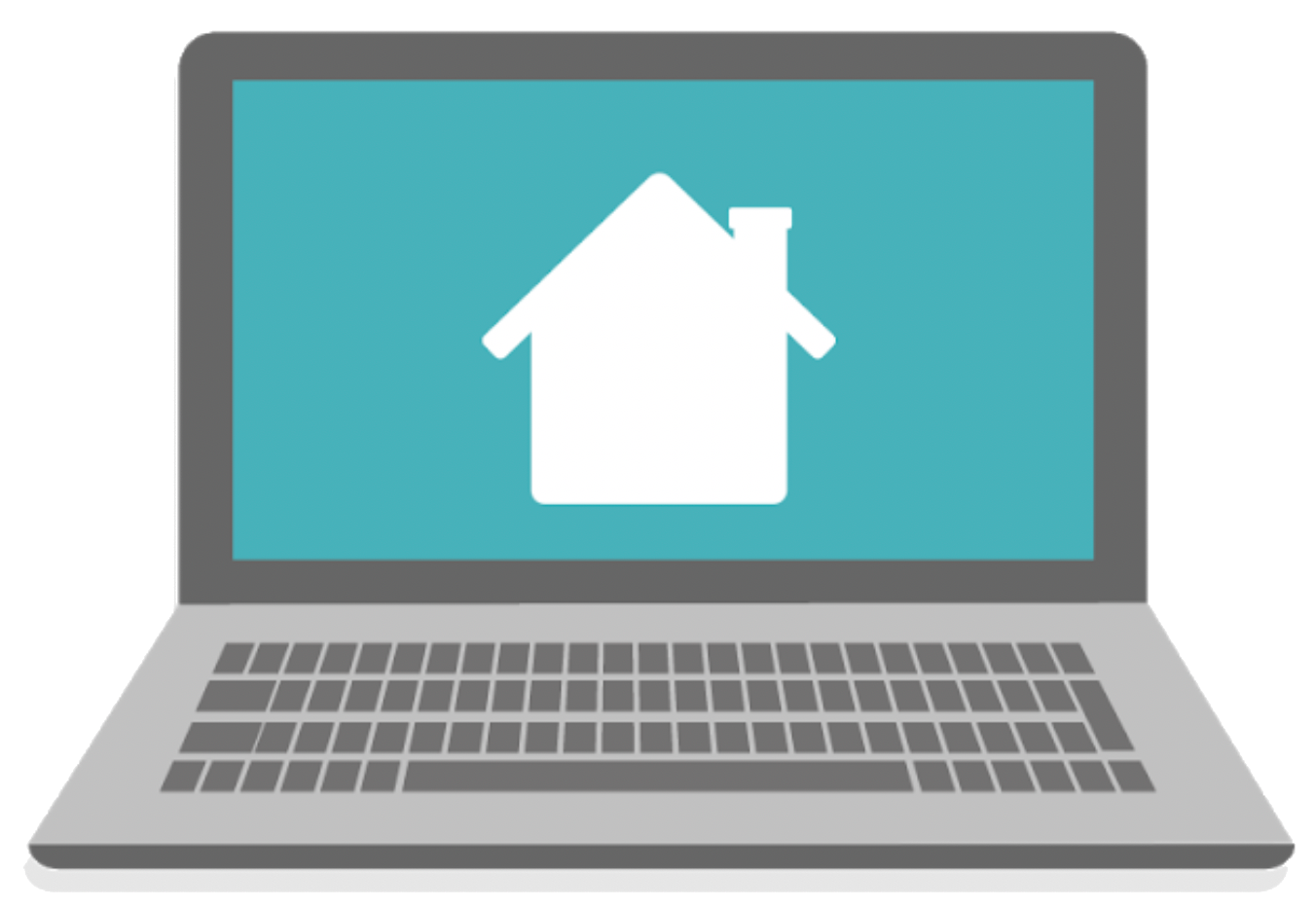 Sonya Fiset
sonya.fiset@recitmst.qc.ca
Lien vers la présentation Web : http://bit.ly/mst4dec20
Pour plus de détails : recitmst.qc.ca
2
[Speaker Notes: Lien de la présentation : http://bit.ly/mst4dec20
Site du RÉCIT MST : https://recitmst.qc.ca/]
Plan de la rencontre
Bienvenue!
Qui êtes-vous? 
L’interface de Scratch
Explorons dans différentes matières
Comment l’utiliser pour travailler à distance?
Ressources supplémentaires
Badges
3
Connaissez-vous Scratch?
4
Enseigner la programmation… Pourquoi?
PAN: Plan d’action numérique du MEES 
(Orientation 1, mesure 02, pages 27-28)
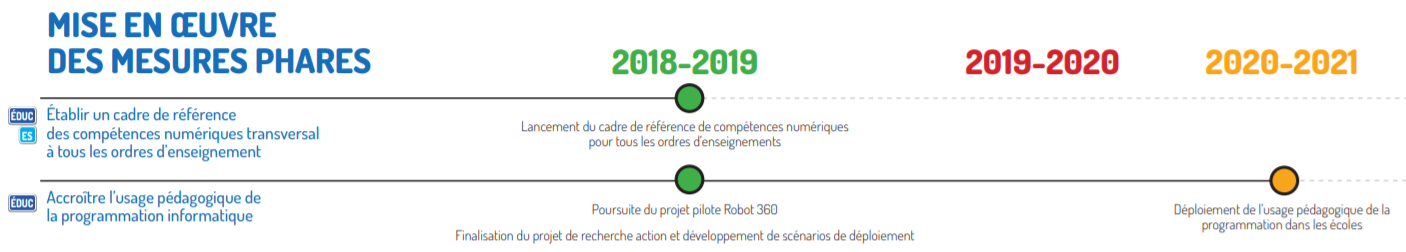 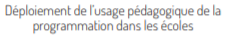 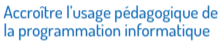 Extrait du tableau synoptique du  PAN, p.2
Enseigner la programmation… Pourquoi?
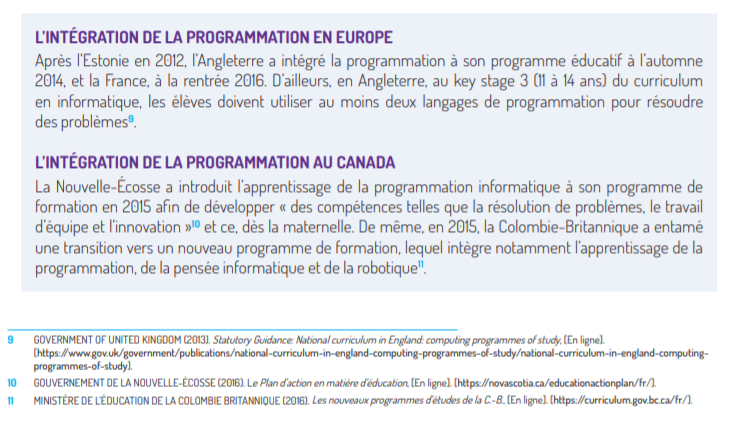 Extrait du PAN, p.28
Pourquoi ?

Cadre de référence de la compétence numérique

Source : MEES - Avril 2019

12 dimensions
version interactive

Continuum de développement de la compétence numérique

Source : MEES - 
Janvier 2020
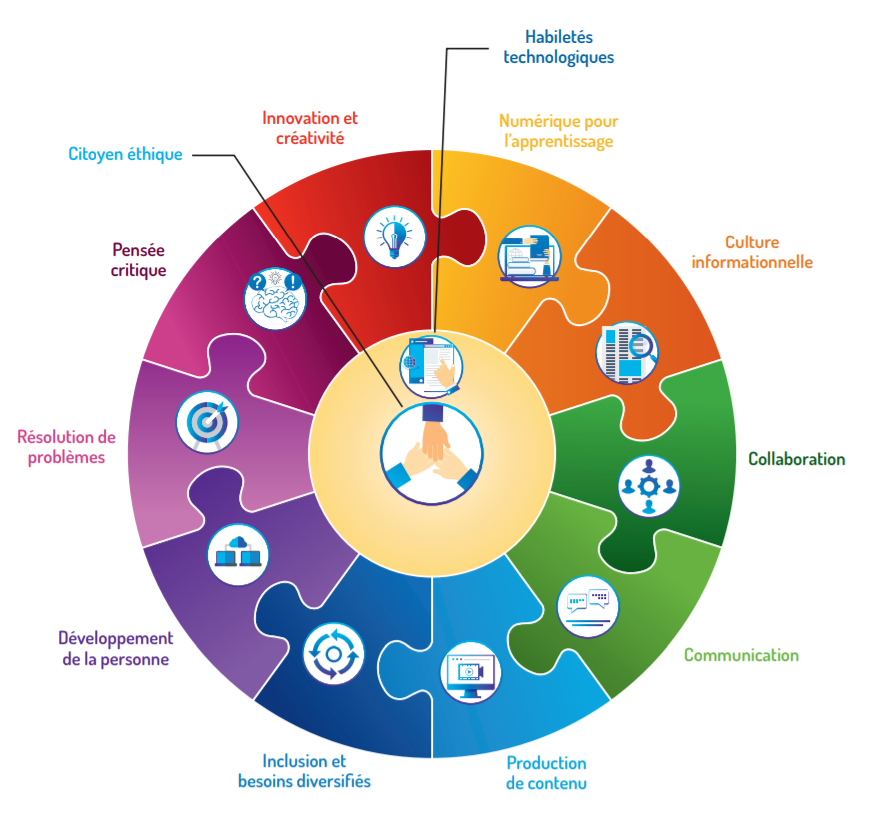 L’engagement de l’élève
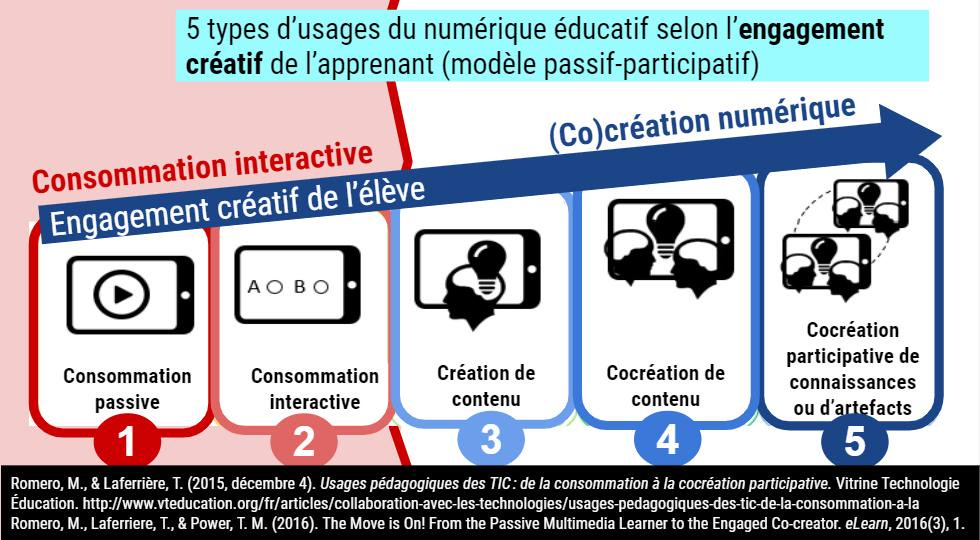 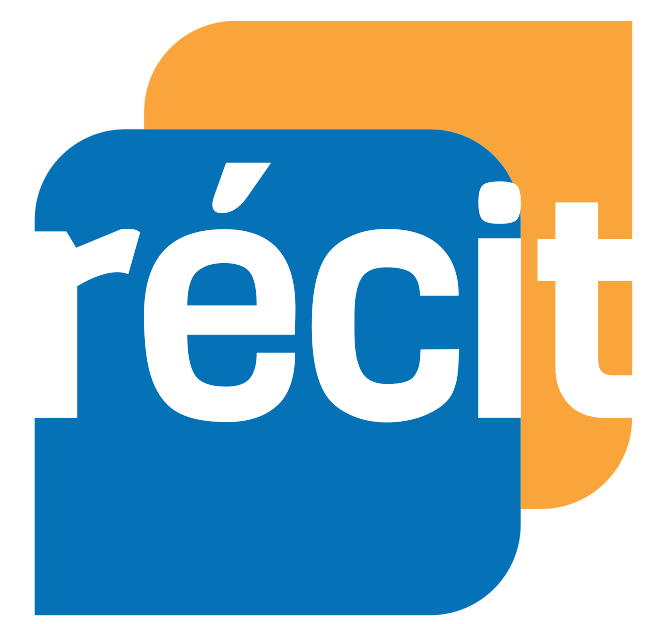 Des outils pour s’initier à la programmation
Jeux Blockly : http://recitmst.qc.ca/blockly/
Sans connexion, base de la programmation, pas à pas. 
Code.org : http://code.org
Compte d’enseignant, on suit les élèves dans leurs défis.
Scratch : https://scratch.mit.edu/
Prêt à programmer...
[Speaker Notes: https://scratch.mit.edu/]
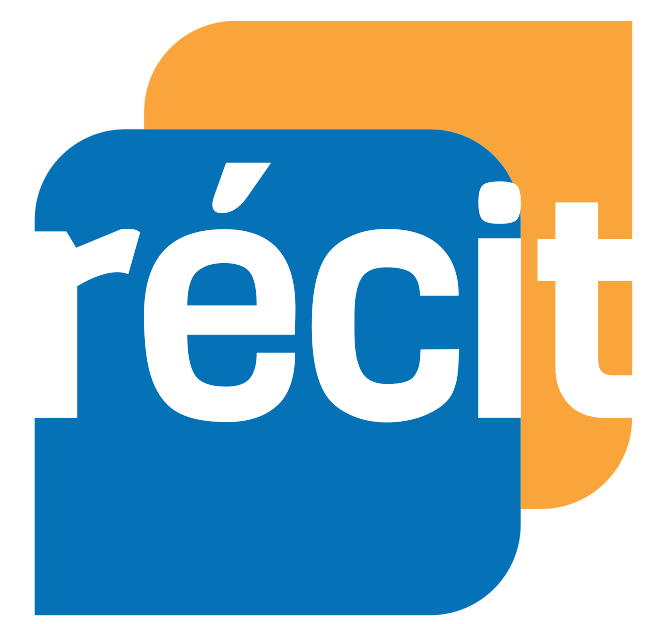 Des outils pour s’initier à la programmation
Jeux Blockly : http://recitmst.qc.ca/blockly/
Sans connexion
Sans installation
Base de programmation par blocs
Évolutif
Addictif ;-)
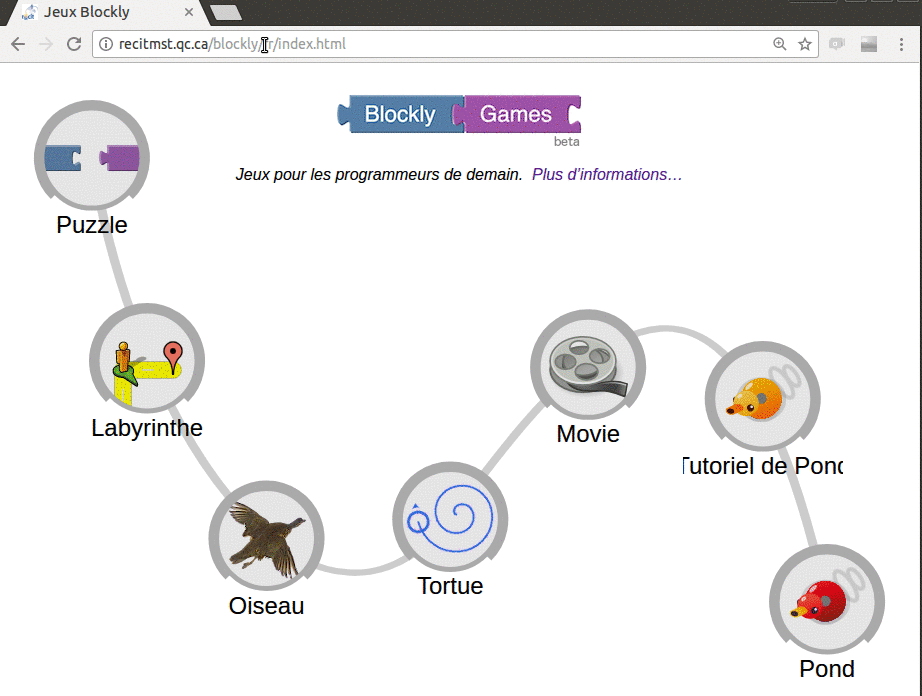 [Speaker Notes: http://recitmst.qc.ca/blockly/]
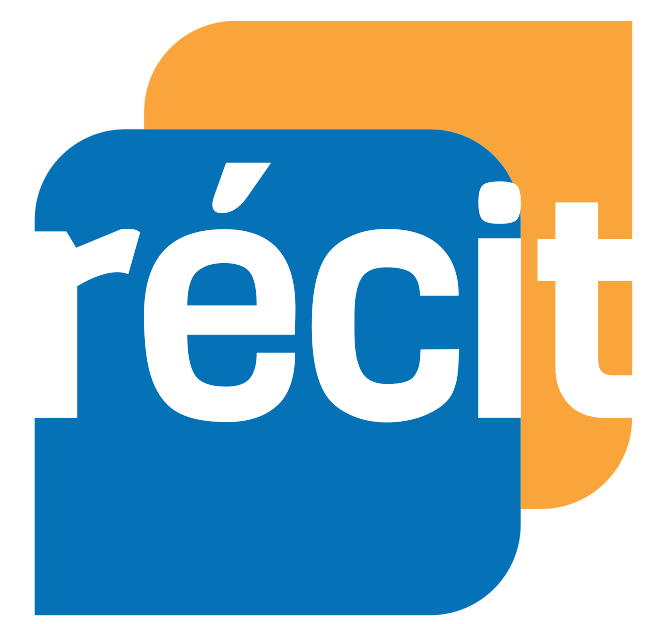 Des outils pour s’initier à la programmation
2. Code.org : http://code.org
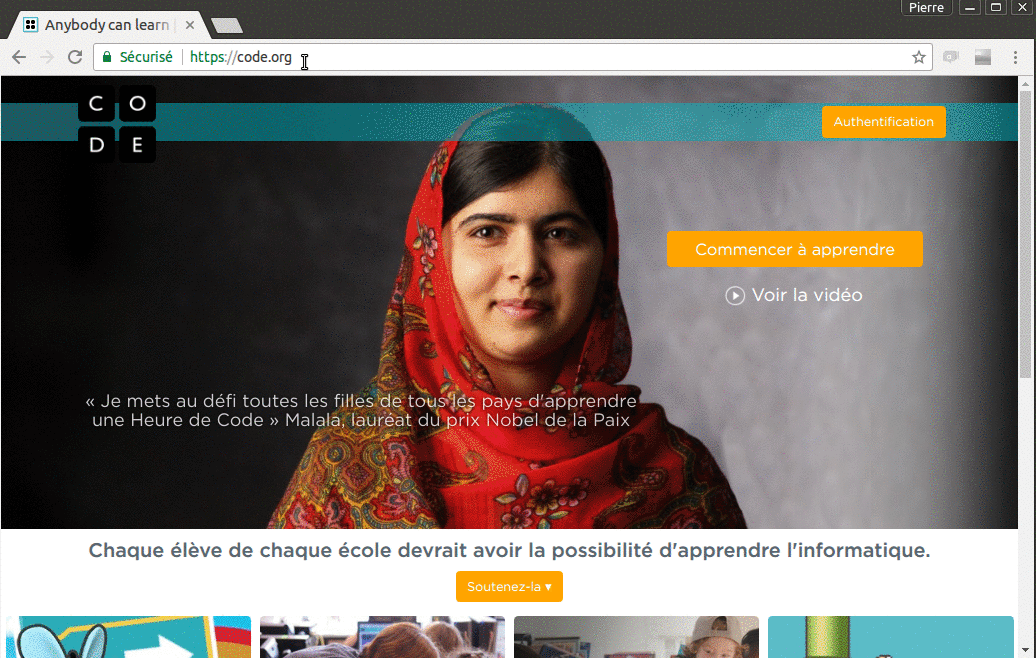 Compte enseignant
Suivi des élèves
Tous âges
Ludique (thèmes)
Tutoriel
À vos claviers!
www.scratch.mit.edu

“Rejoindre Scratch” en haut à droite et suivre les indications pour se créer un compte.

3.	“Créer” en haut à gauche

4.	Remplacer “Untitled” par Animation Chauve-souris

Défi : on clique partout et on partage nos découvertes!
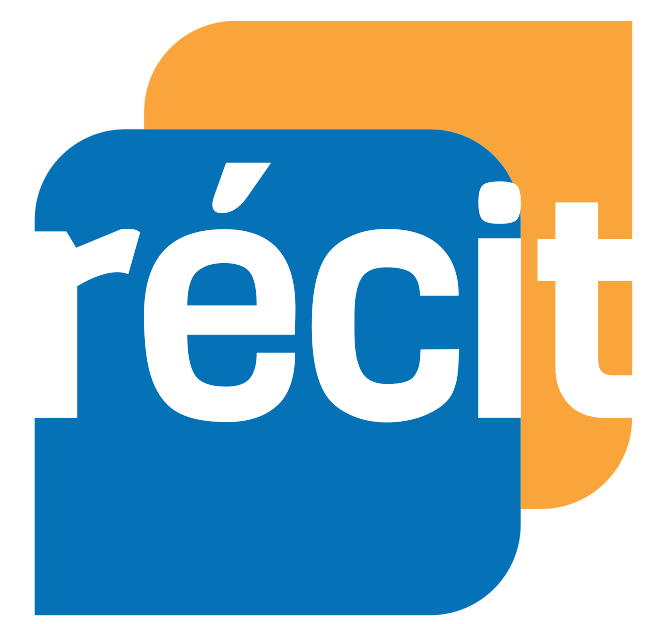 [Speaker Notes: www.scratch.mit.edu]
Défi 1
Animation
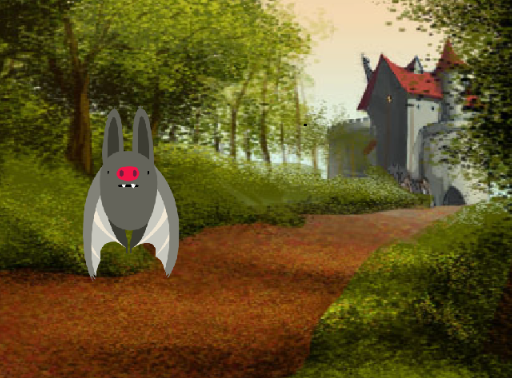 1-Choisir un lutin (Sprite)
2-Animation avec un changement de costume
3-Choix d’un arrière-plan
4-Déplacement 
5-Écrire un dialogue 
6-Ajouter le bloc Son pour ajouter du bruit
7-Images libres de droit dans Google ou Pixabay

Créativité et exploration!
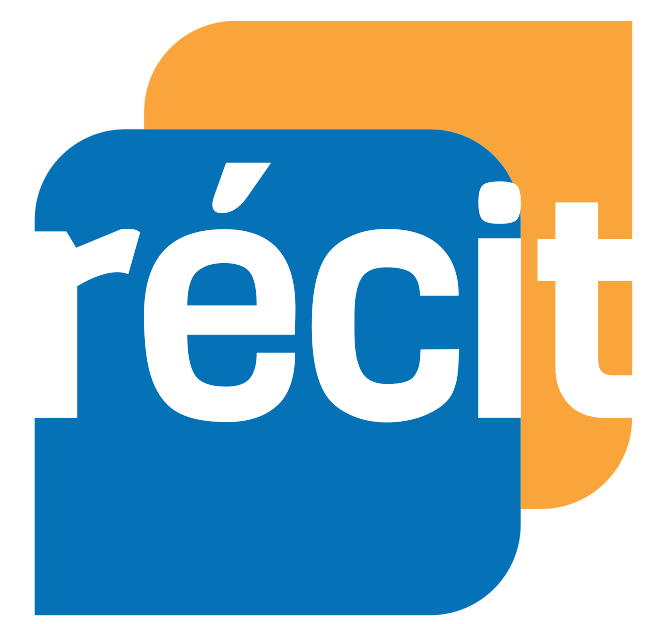 [Speaker Notes: https://pixabay.com/fr/]
Défi 1+
0-Animer votre personnage
1-Choisir un lutin (Sprite)
2-Animation avec un changement de costume
3-Choix d’un arrière-plan
4-Déplacement 
5-Écrire un dialogue 
6-Ajouter le bloc Son pour ajouter du bruit
7-Images libres de droit dans Google ou Pixabay

Créativité et exploration!
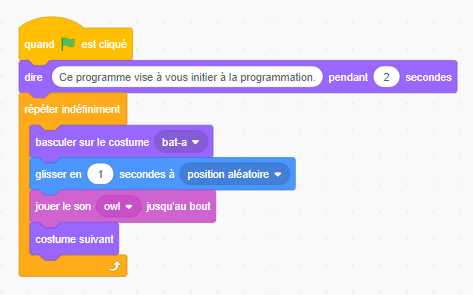 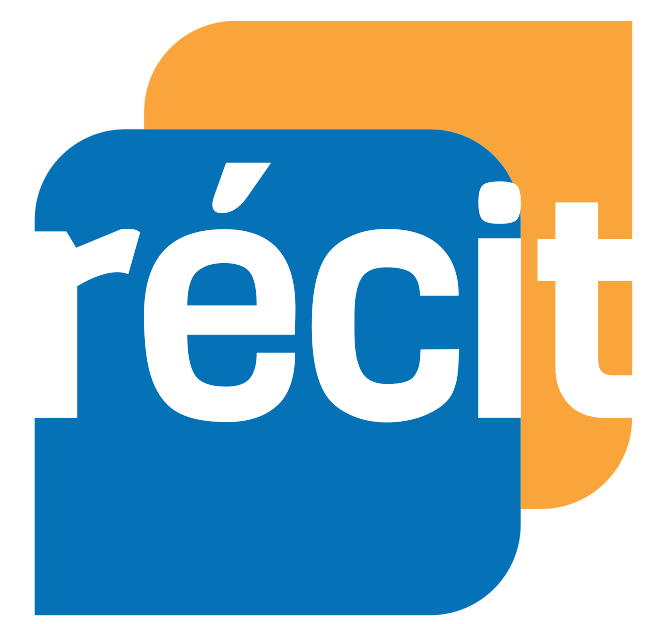 [Speaker Notes: https://pixabay.com/fr/]
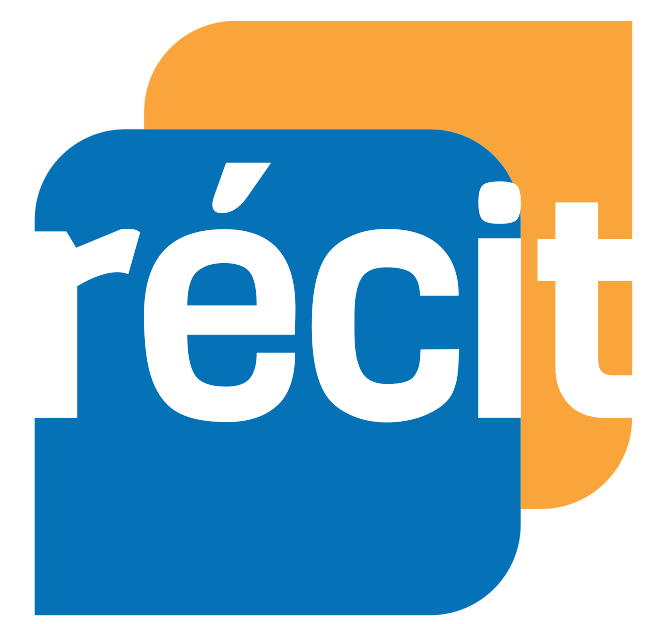 Partager ou 
enseigner à distance
Utilisation d’un environnement numérique d’apprentissage (ENA) ; 
Utilisation d’un formulaire pour consigner les programmes réalisés par les élèves ;
Copie formulaire Google ;
Copie formulaire Microsoft ;
Partager votre production : http://bit.ly/cssmb20
[Speaker Notes: Formulaire Google : https://docs.google.com/forms/d/1ejCYLetBGifetvaMegpR26DyvBBxdlqOOpQejDtcyRk/copy 
Formulaire Office 365 : https://forms.office.com/Pages/ShareFormPage.aspx?id=EF61Z5BlXEaXCQTxot_EPGUpWRFJktxEiclxsdXYqidUQzEzSEE1MjlFUkIzWVZPMjJHWjlGV1hBNC4u&sharetoken=HvkamXa58b85xI9BoaGE]
SURVOL D’AUTRES POSSIBILITÉS
Idées de programmation en langues
Carte du Canada en univers social
Idées en arts
Idées Explorer mot-clé : sciences
Animations (cartes de voeux, scénarios, dialogues, BD)
Jeux vidéos, bingo, cadenas virtuel
Et une infinité d’autres possibilités...
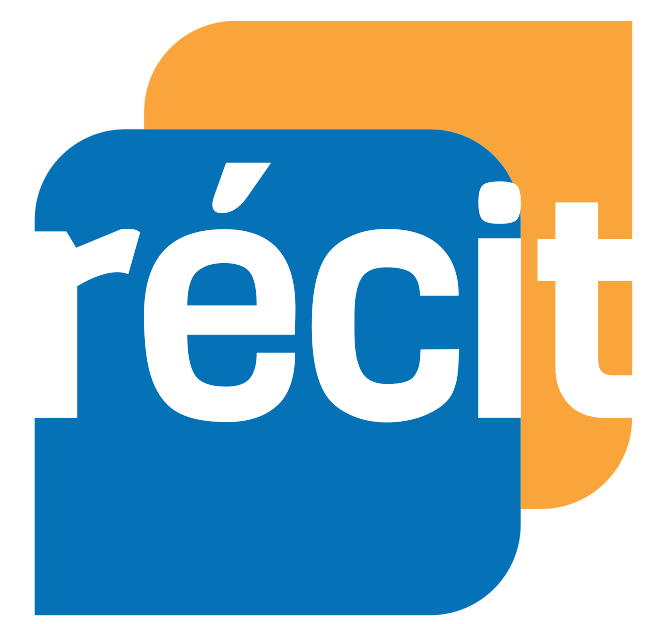 Ressources :

Autoformations sur Campus RÉCIT :
Scratch pour tous
Scratch en mathématique

Padlet de ressources pour 
débuter avec Scratch

Missions (vidéos et aide)
Sous la colonne 5e année
http://bit.ly/progCSC
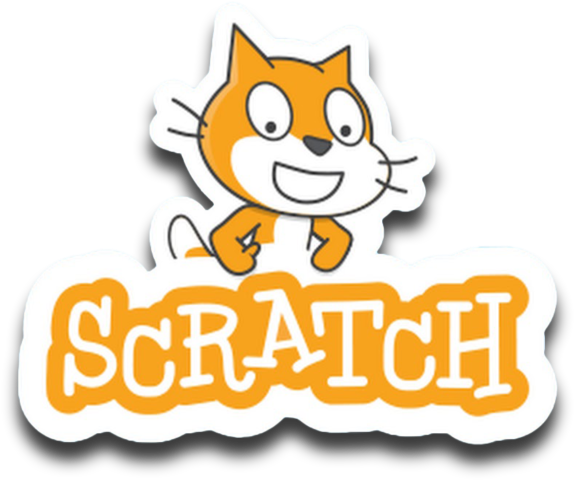 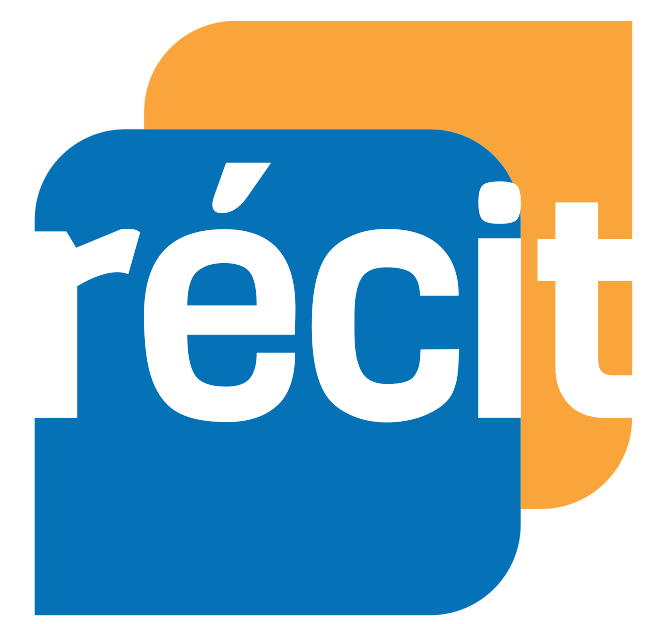 [Speaker Notes: Autoformation sur Campus RÉCIT Scratch  https://campus.recit.qc.ca/math%c3%a9matique-science-et-technologie/scratchpremierspas
Autoformation sur Campus RÉCIT Scratch en mathématique : https://campus.recit.qc.ca/math%c3%a9matique-science-et-technologie/scratchmathematique1]
Autres formations Scratch aujourd’hui :
Scratch et l’arithmétique 10 h 15 à 11 h 10

Scratch, géométrie et arts plastiques 13 h à 14 h

Scratch, apprendre et expérimenter la programmation créative 14 h à 15 h
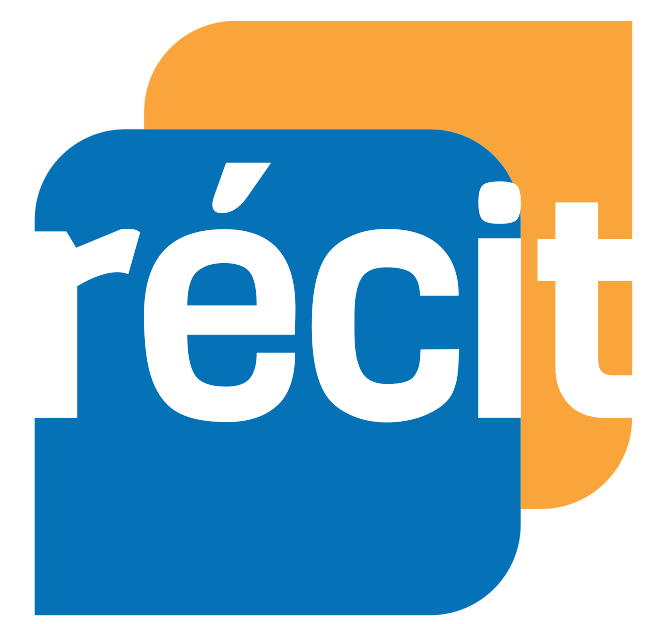 L’équipe du RÉCIT MST est disponible 
les mercredis matins 
de 9 h à 12 h.
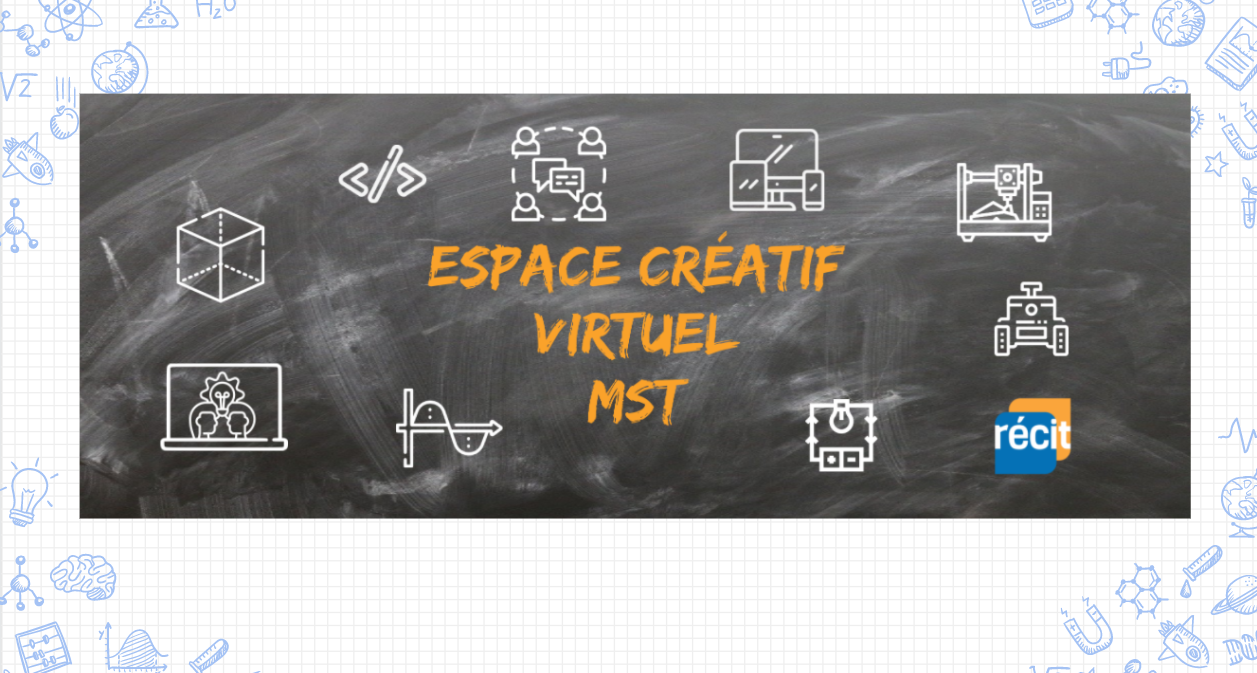 Place your screenshot here
Lien vers notre salle de vidéoconférence : 

https://zoom.us/j/93849137106
19
[Speaker Notes: Salle de vidéoconférence : https://zoom.us/j/93849137106]
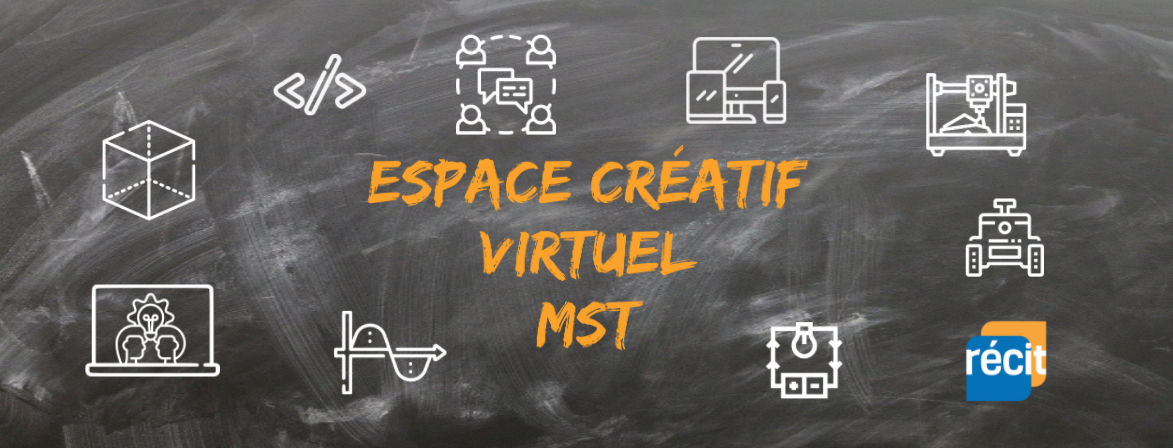 20
Obtenez votre 
badge de participation
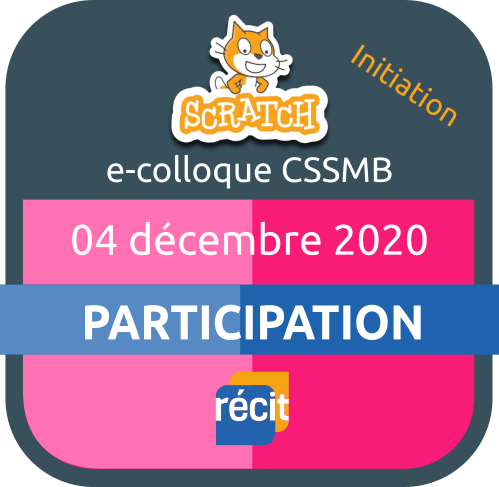 Suivre les instructions dans la section
 
Badge de participation
21
[Speaker Notes: Lien pour obtenir le badge de participation : https://campus.recit.qc.ca/enrol/index.php?id=284]
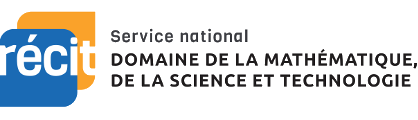 MERCI !
Sonya.Fiset@recitmst.qc.ca
equipe@recitmst.qc.ca 
Page Facebook
Twitter
Chaîne YouTube
Questions?
Ces formations du RÉCIT sont mises à disposition, sauf exception, selon les termes de la licence Licence Creative Commons Attribution - Pas d’Utilisation Commerciale - Partage dans les Mêmes Conditions 4.0 International.
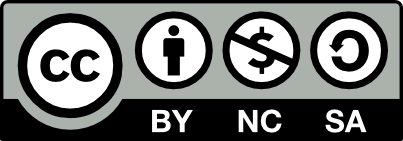 [Speaker Notes: Me joindre sonya.fiset@recitmst.qc.ca
Message à l’équipe : equipe@recitmst.qc.ca 
Page Facebook : https://www.facebook.com/RECITMST2020/
Twitter : https://twitter.com/recitmst
Chaîne YouTube : https://www.youtube.com/channel/UC7IcadI_rZFwso9N81PYqFg]